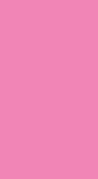 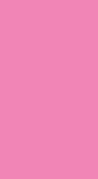 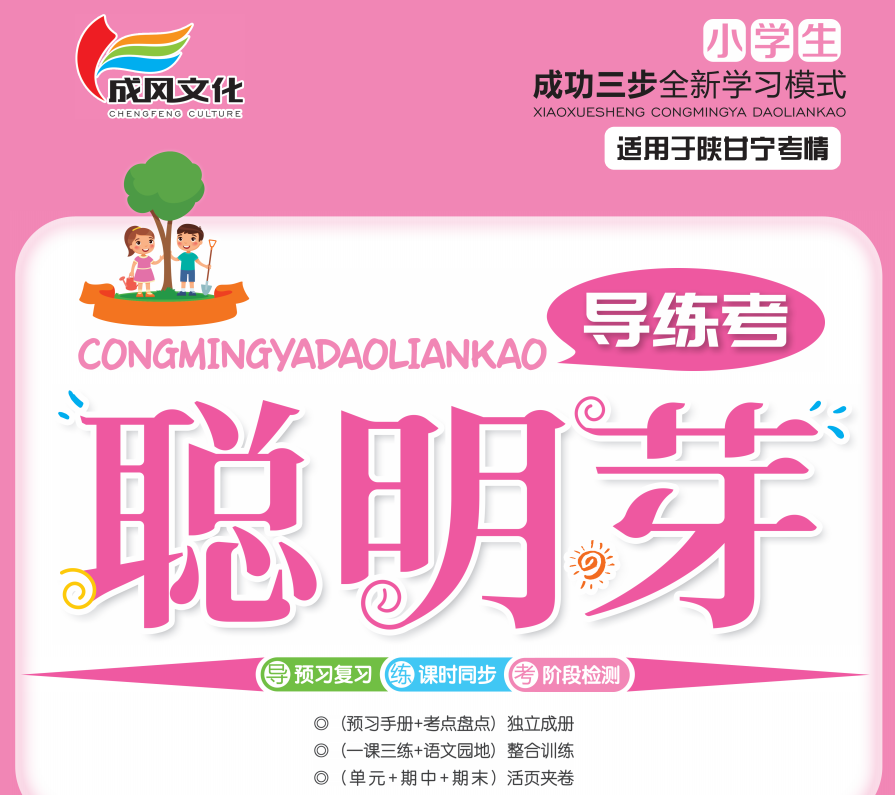 第四单元
10青山处处埋忠骨
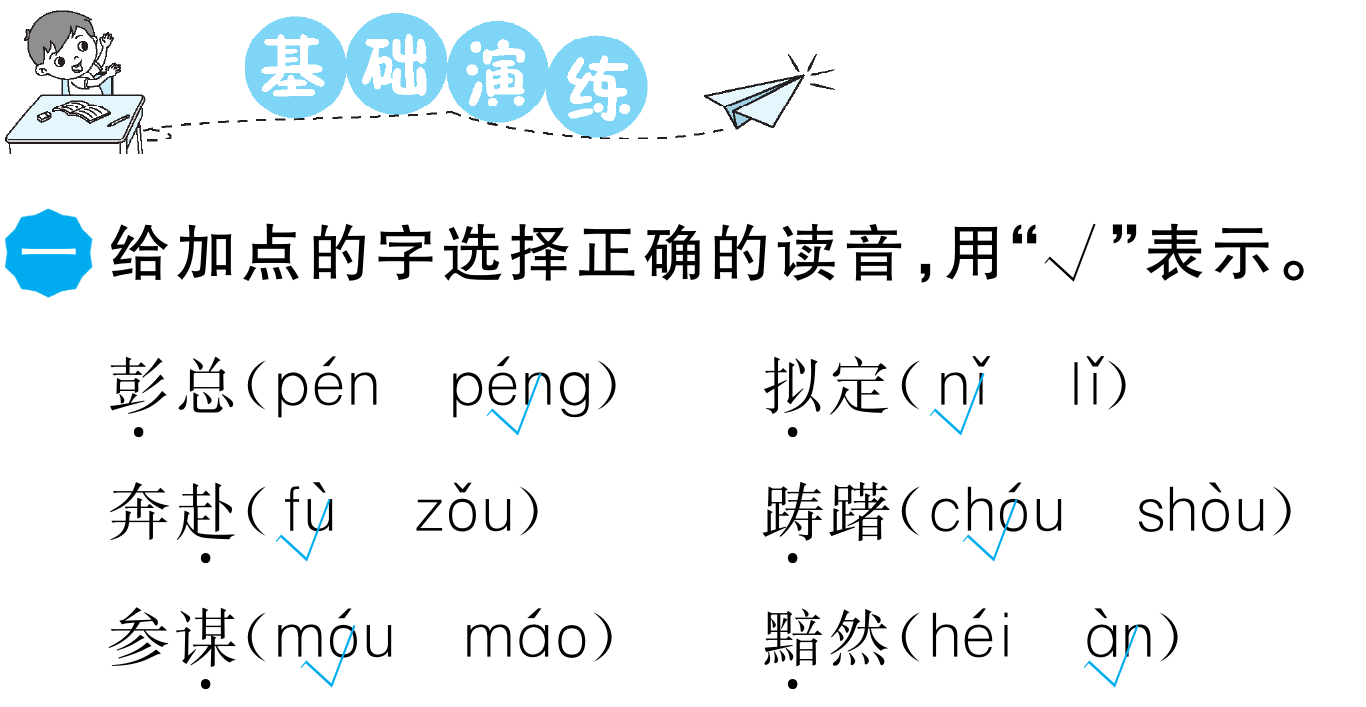 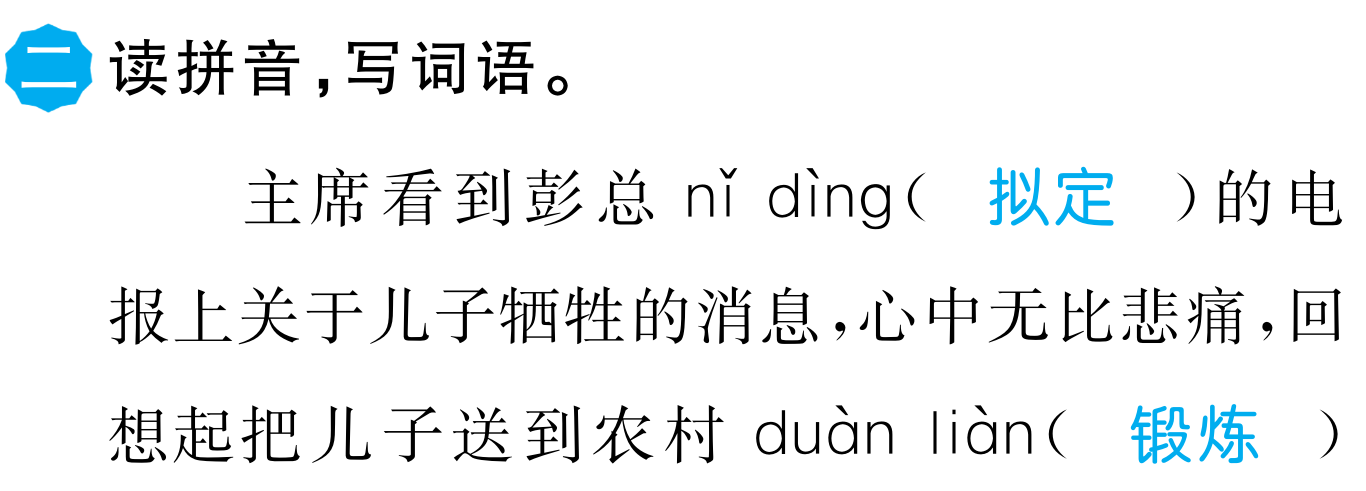 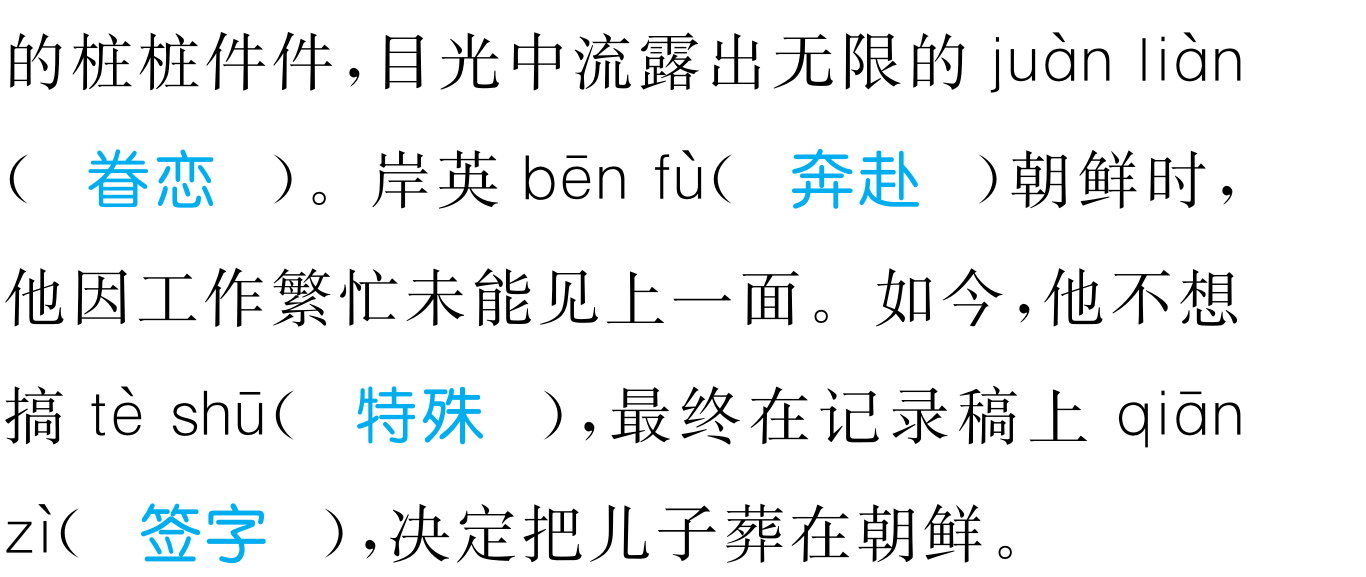 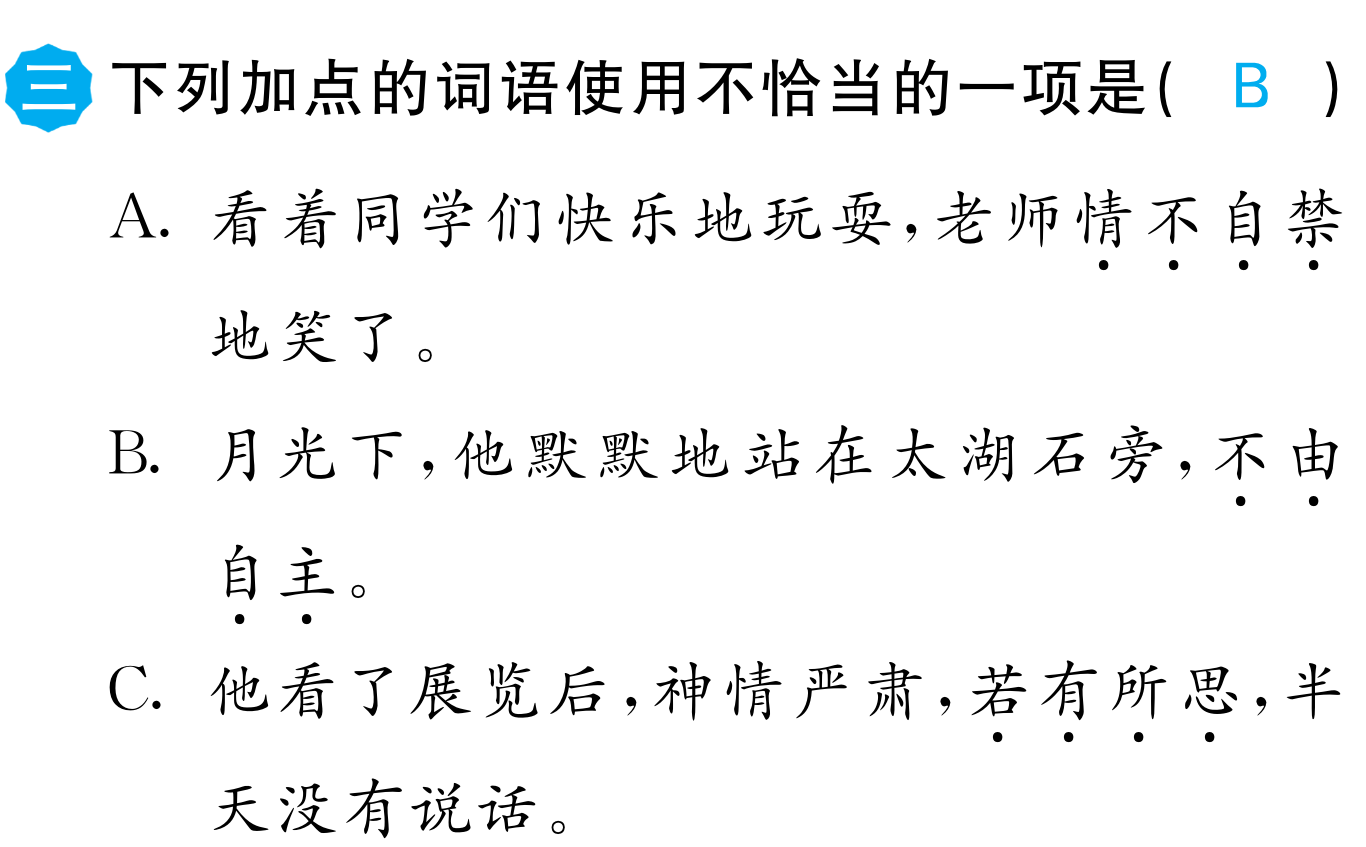 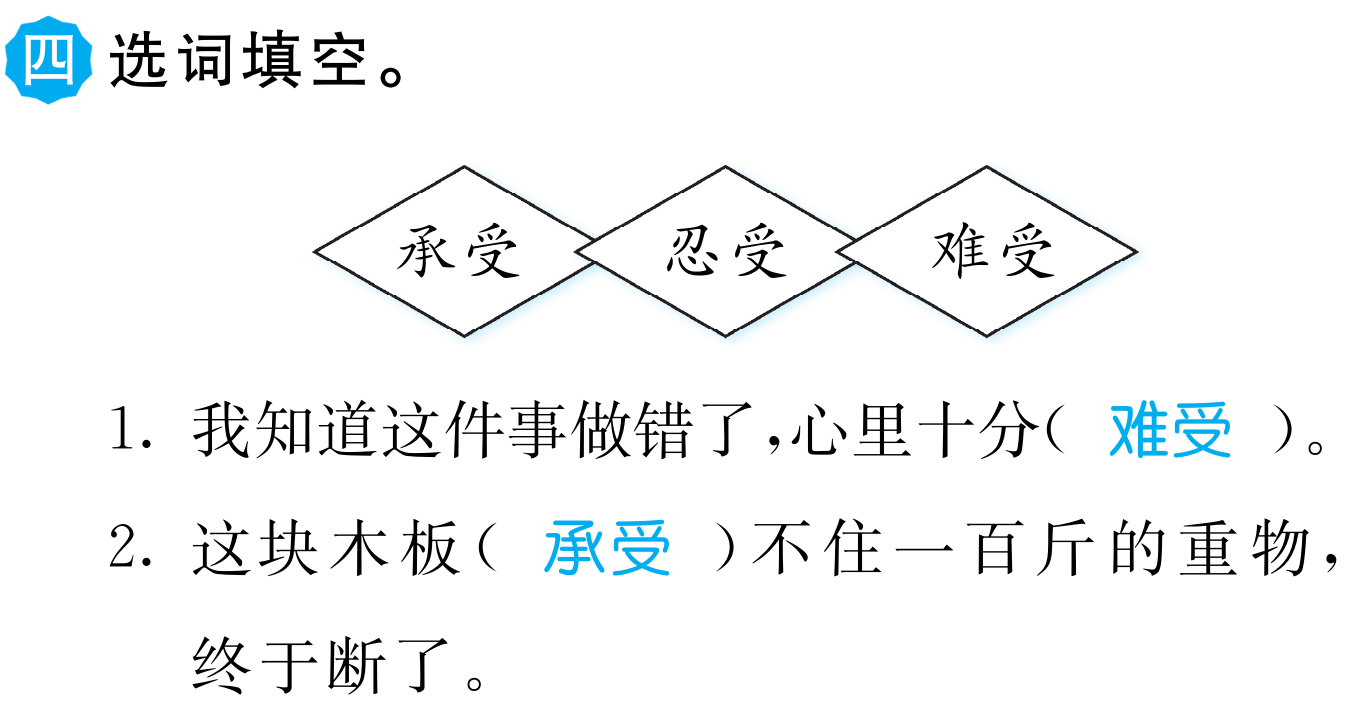 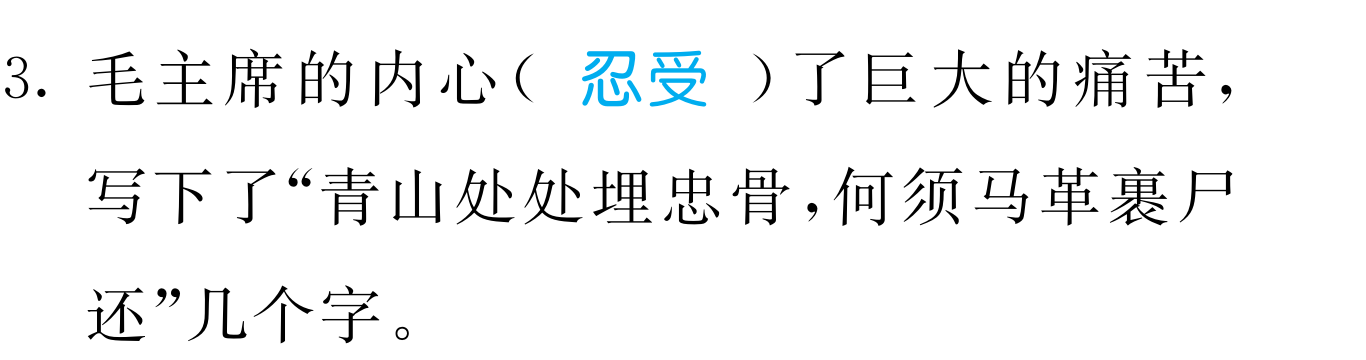 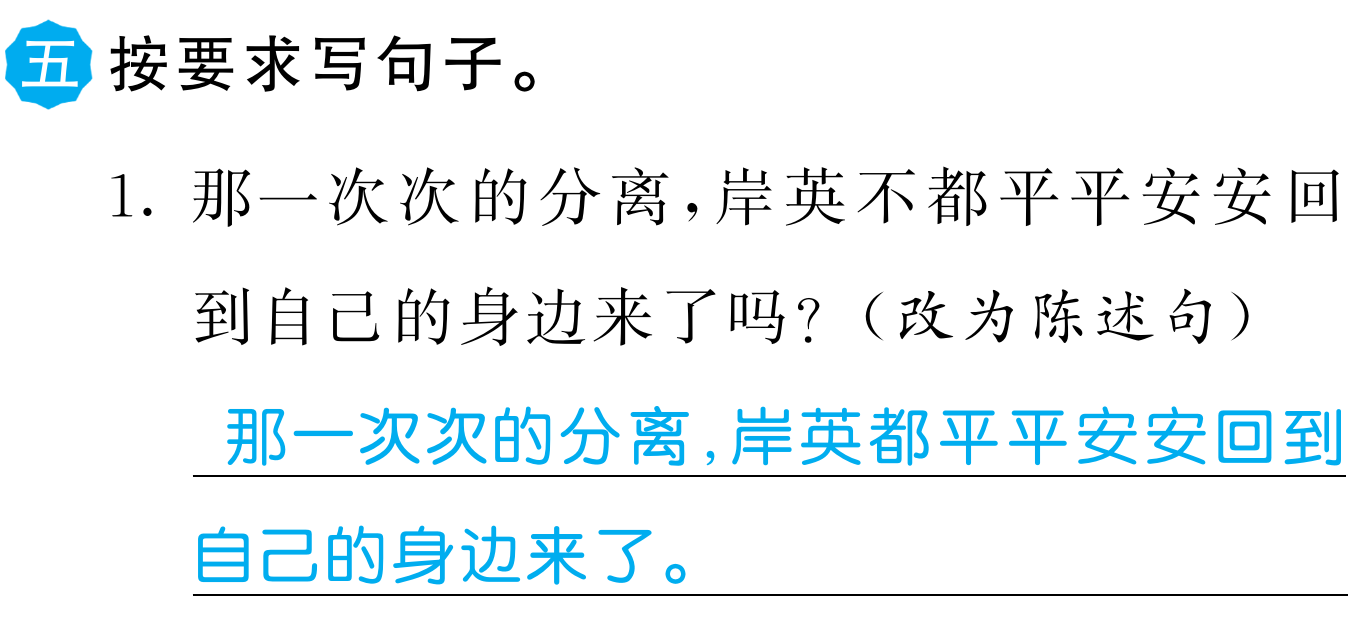 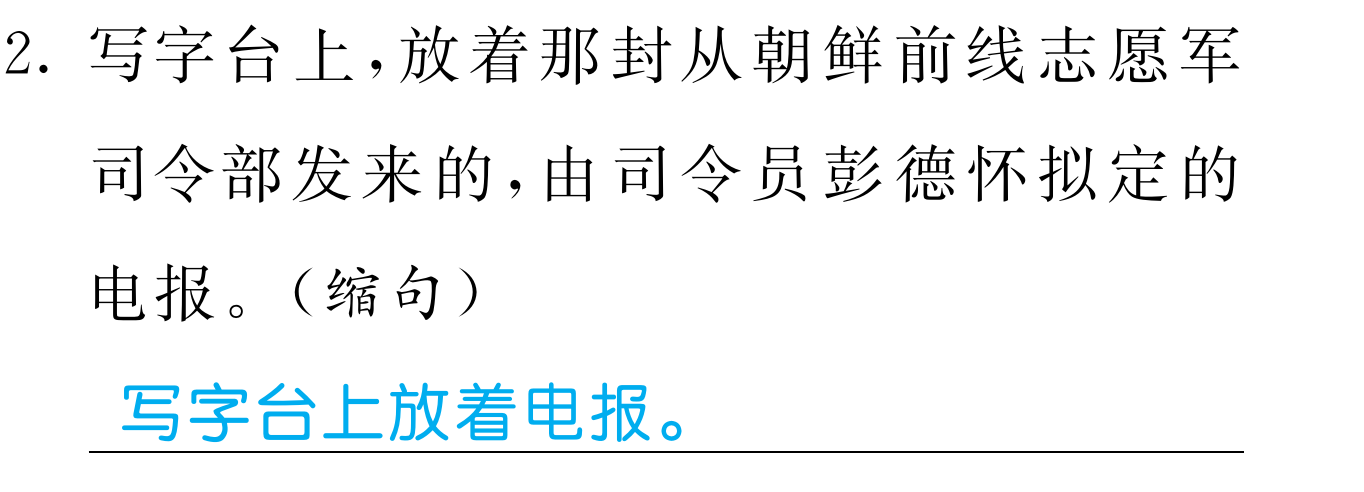 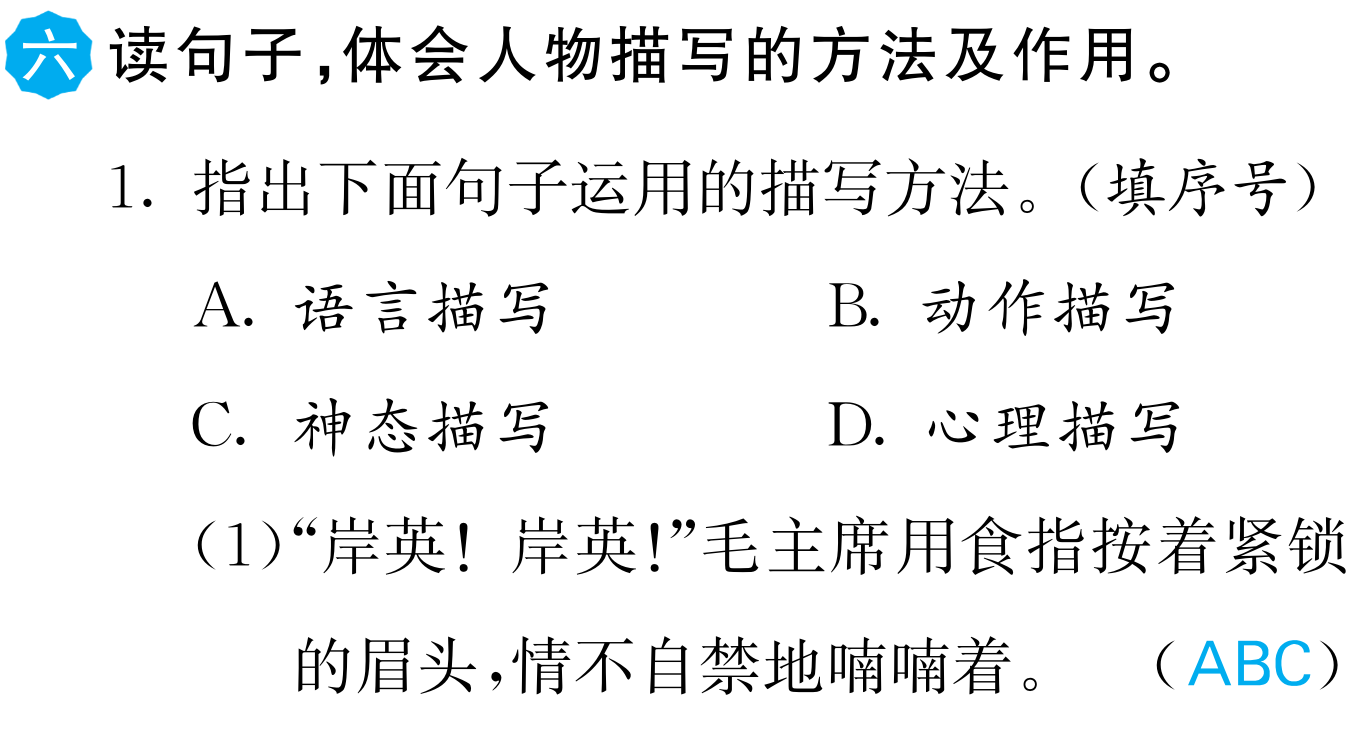 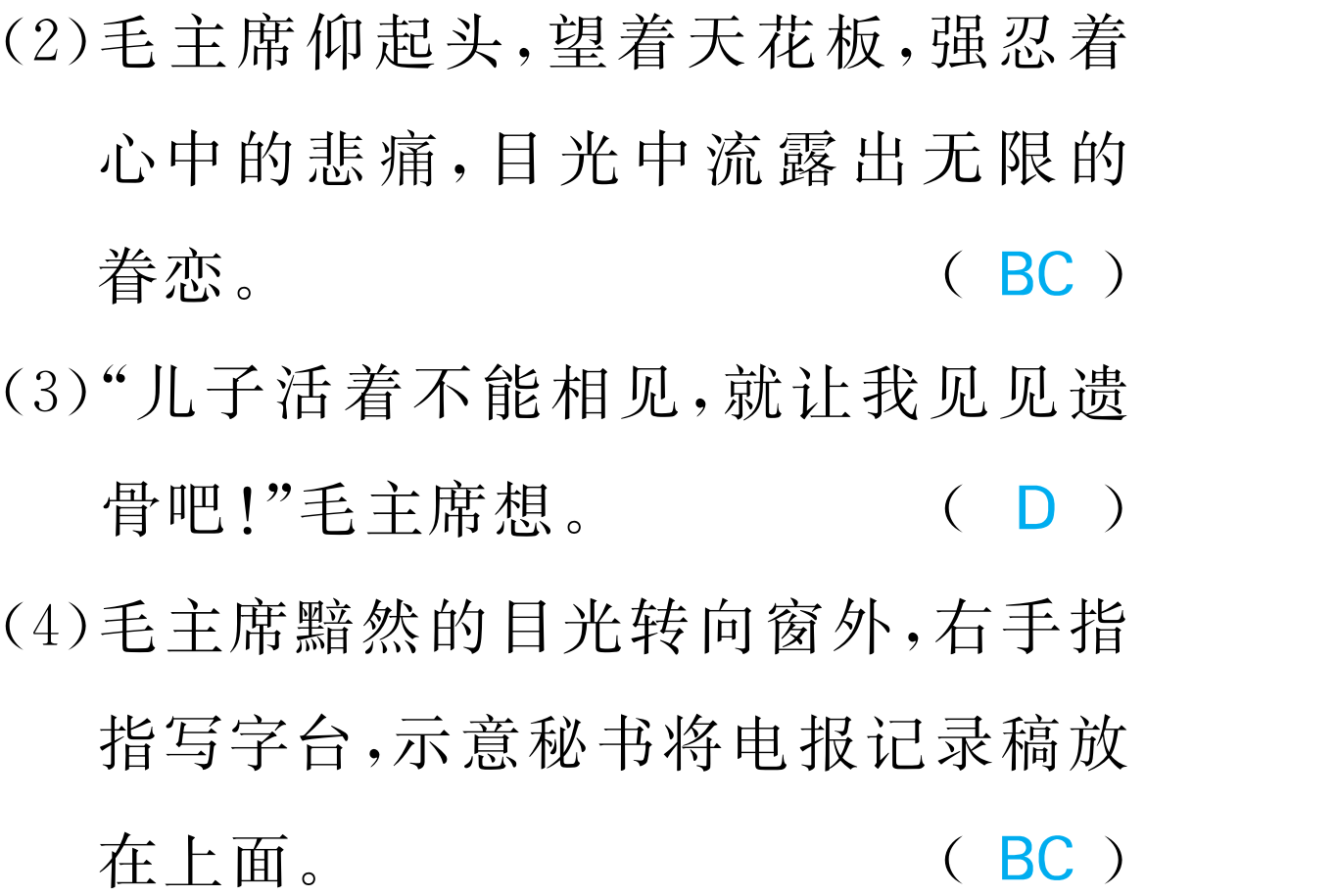 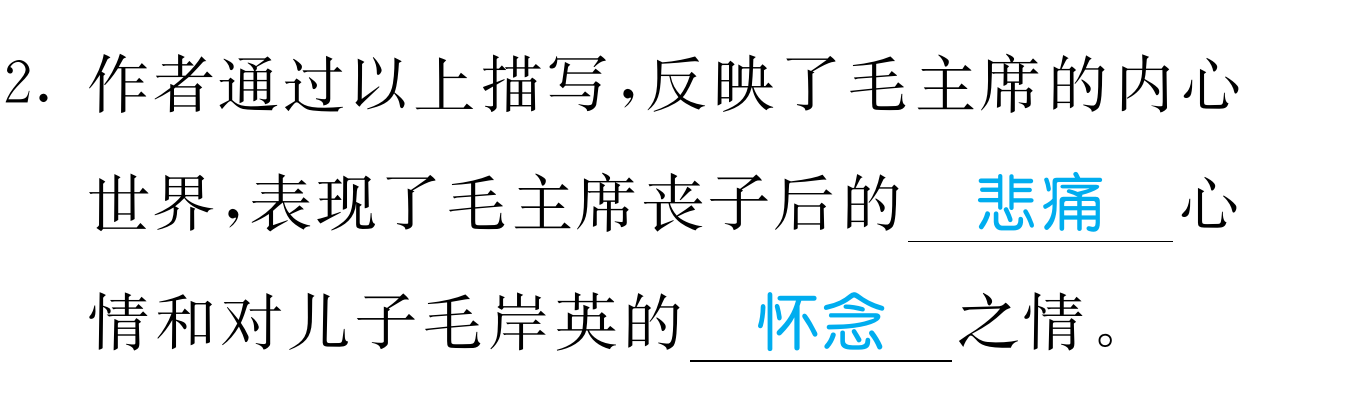 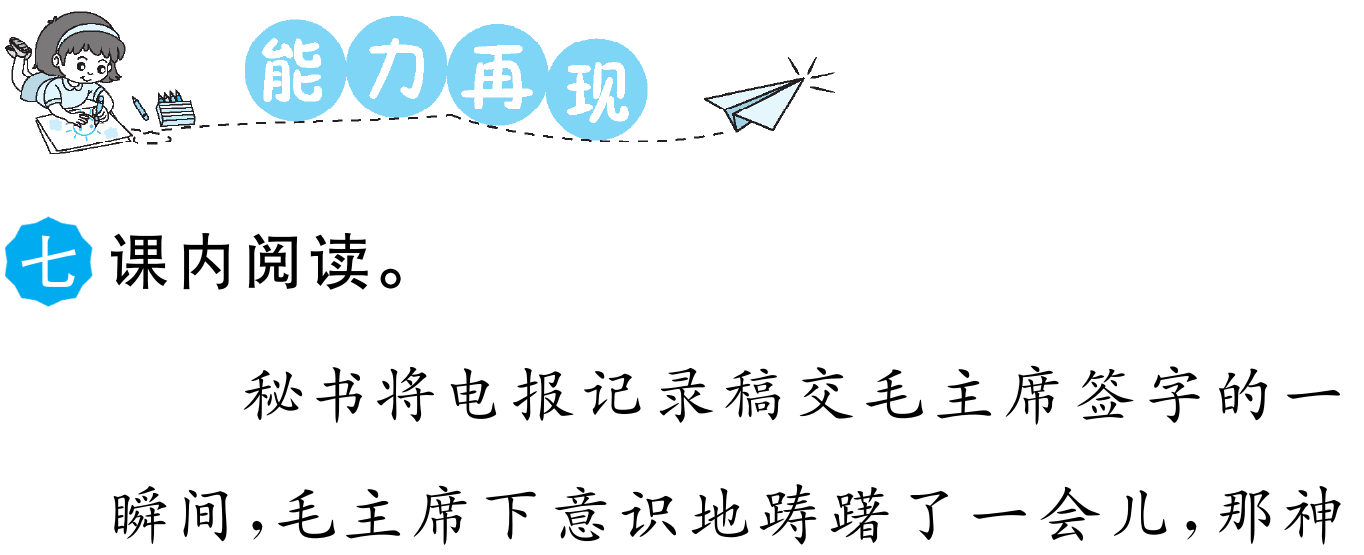 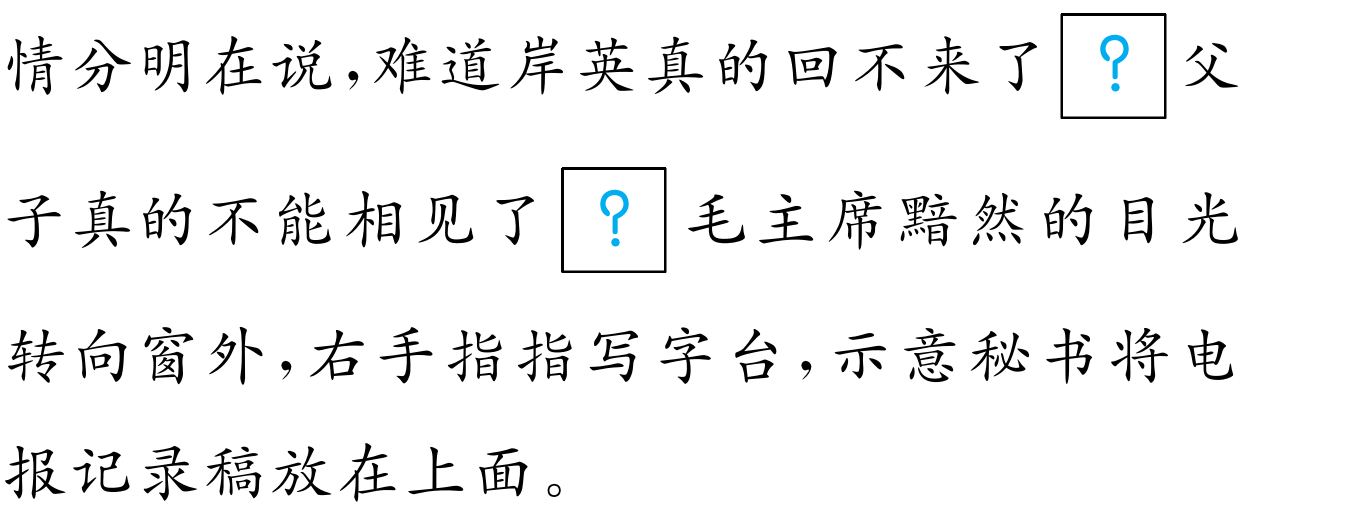 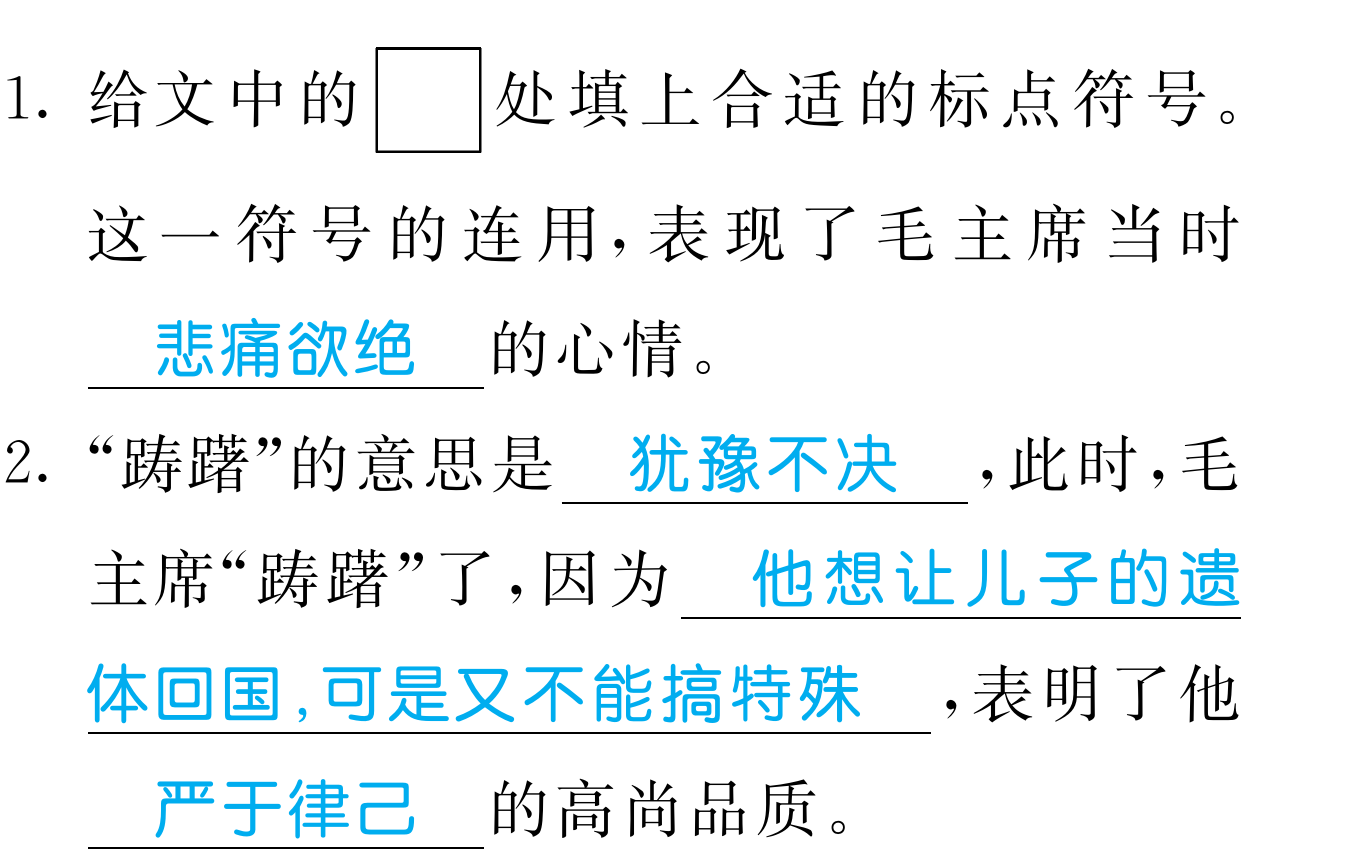 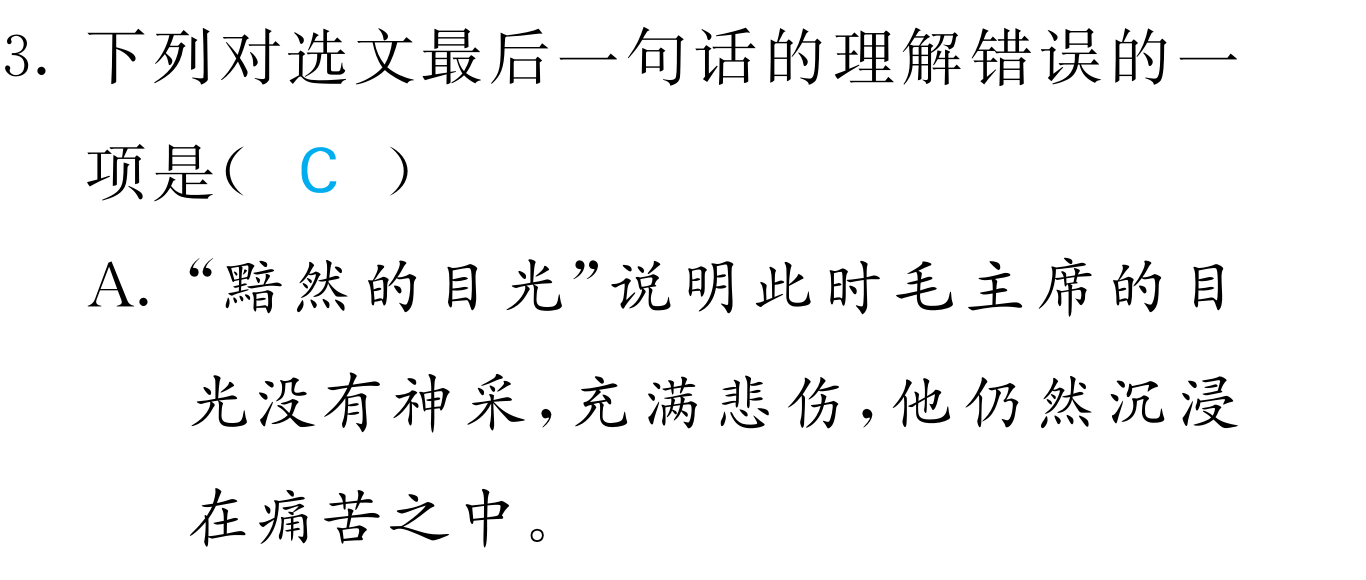 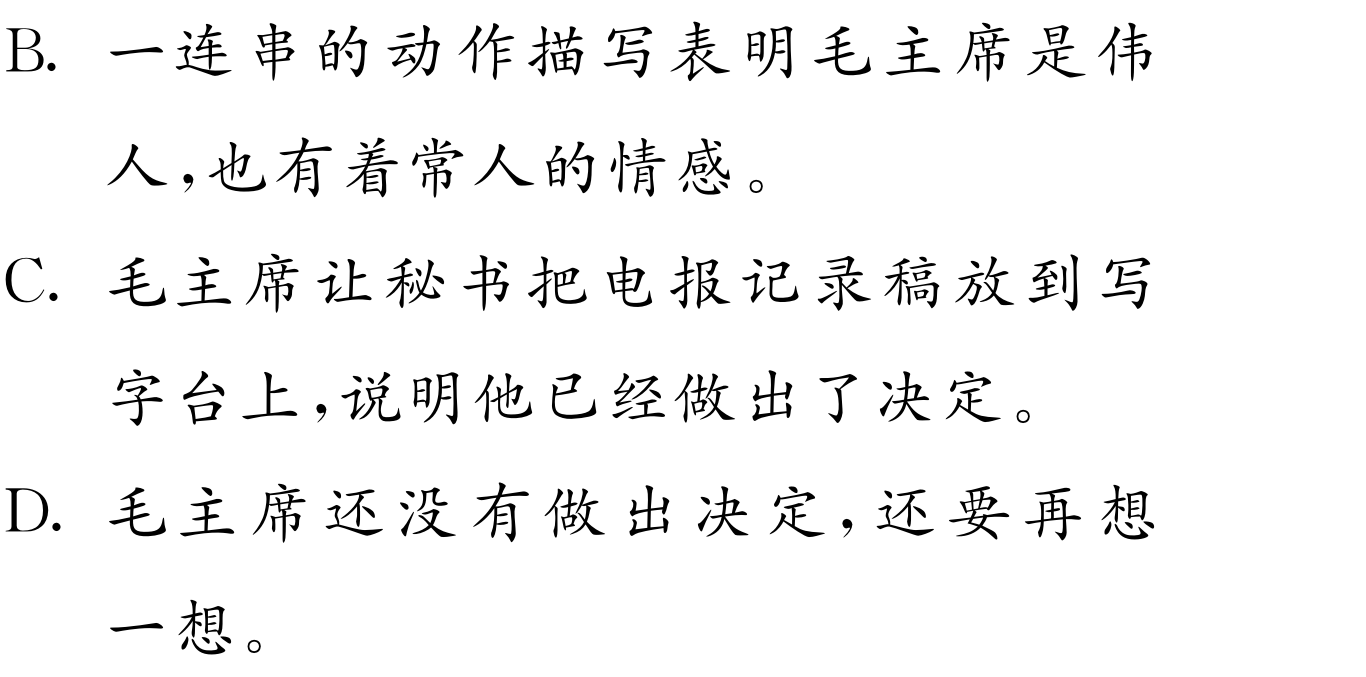 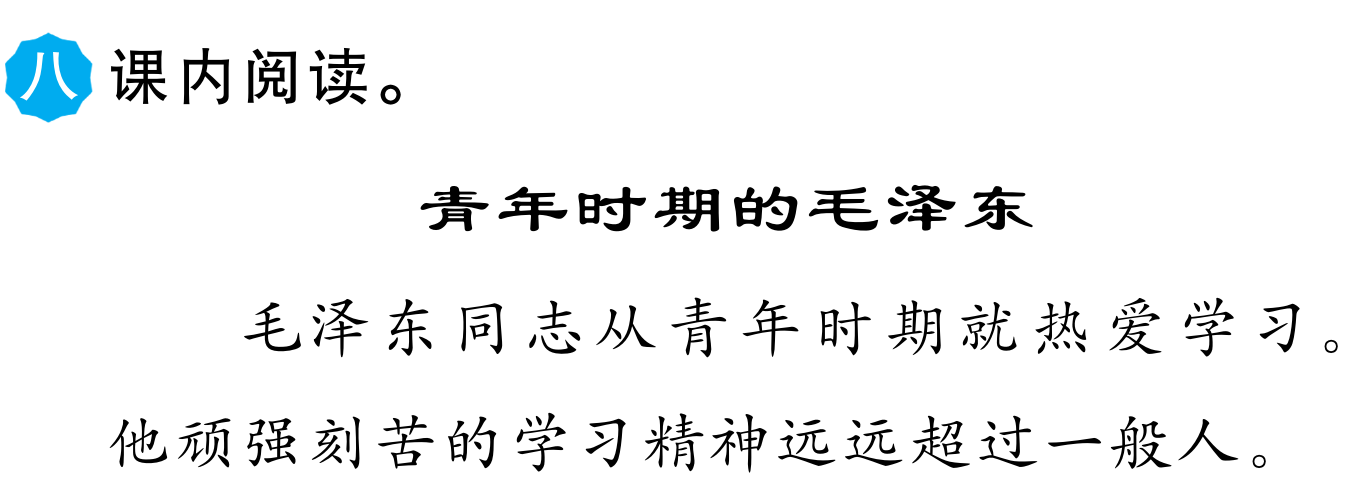 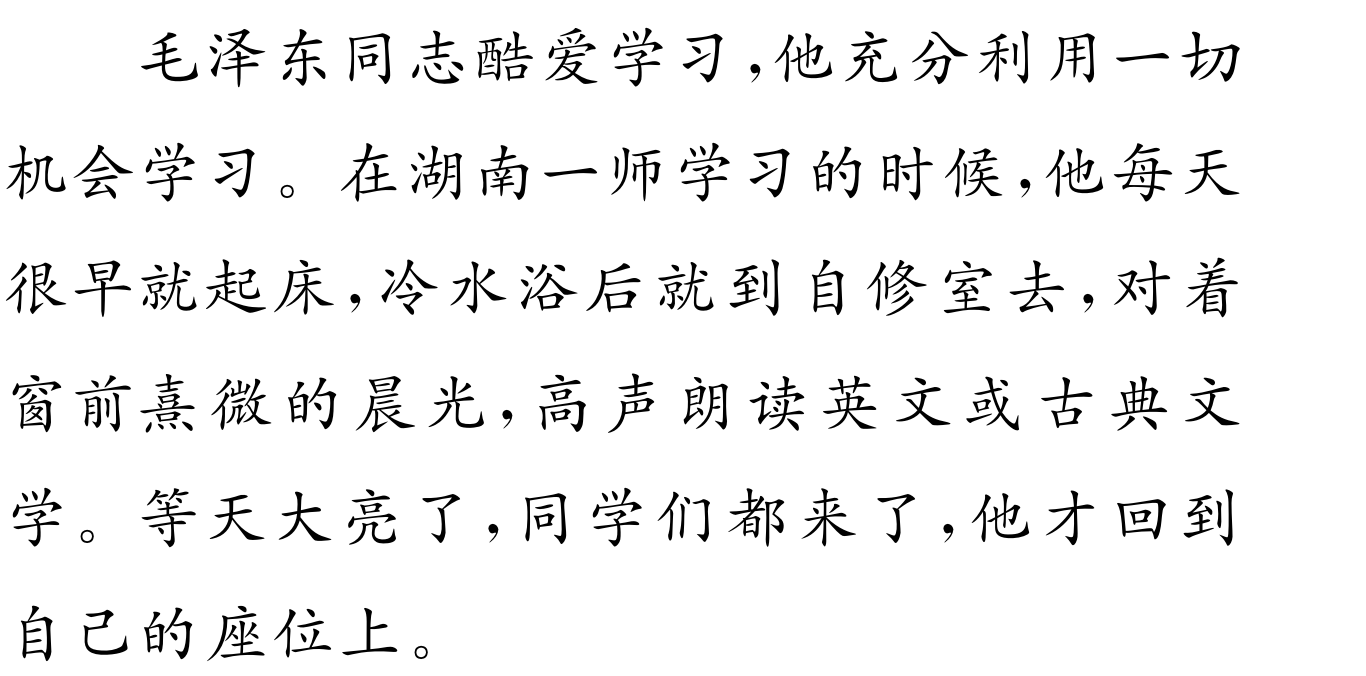 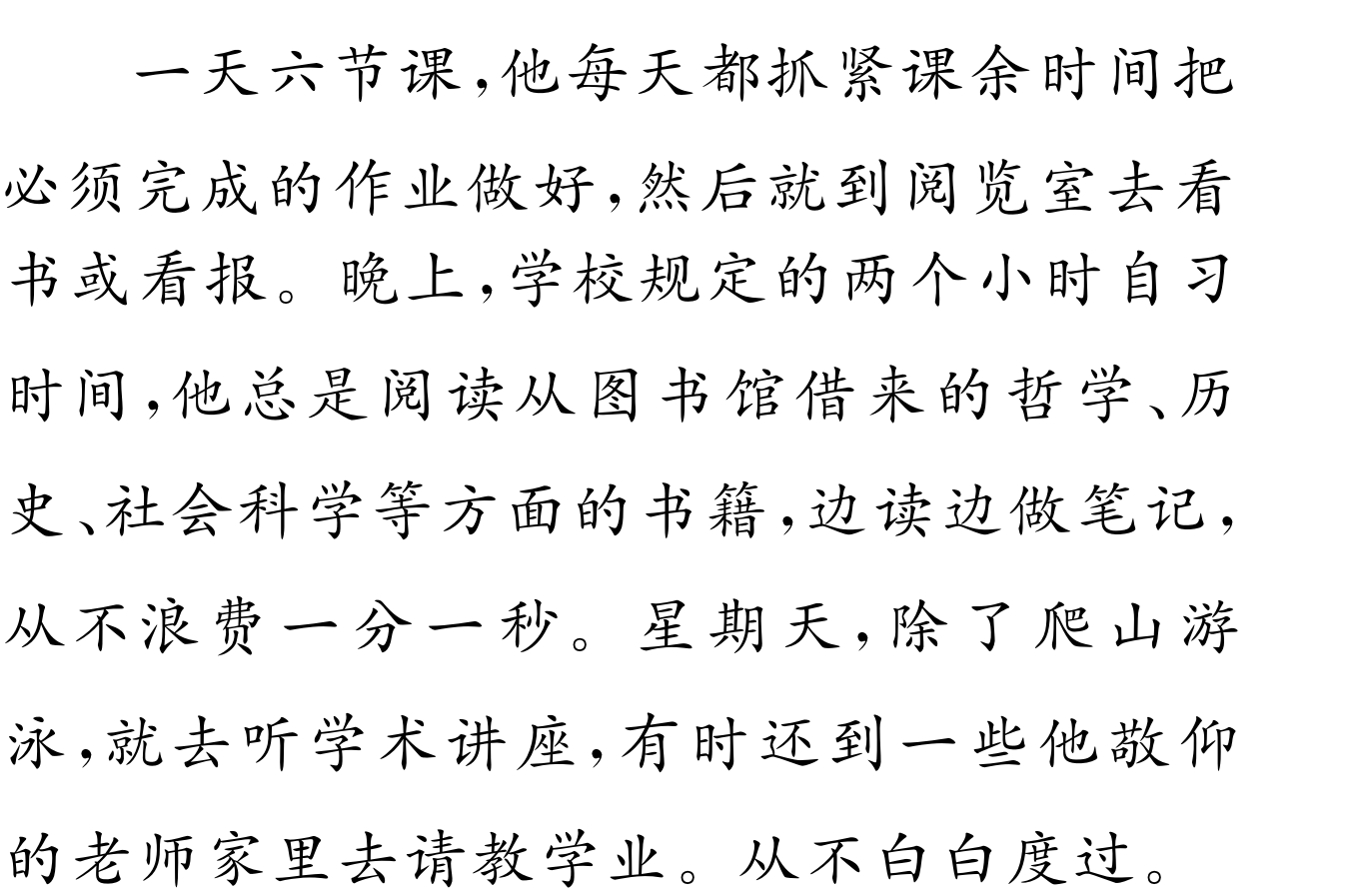 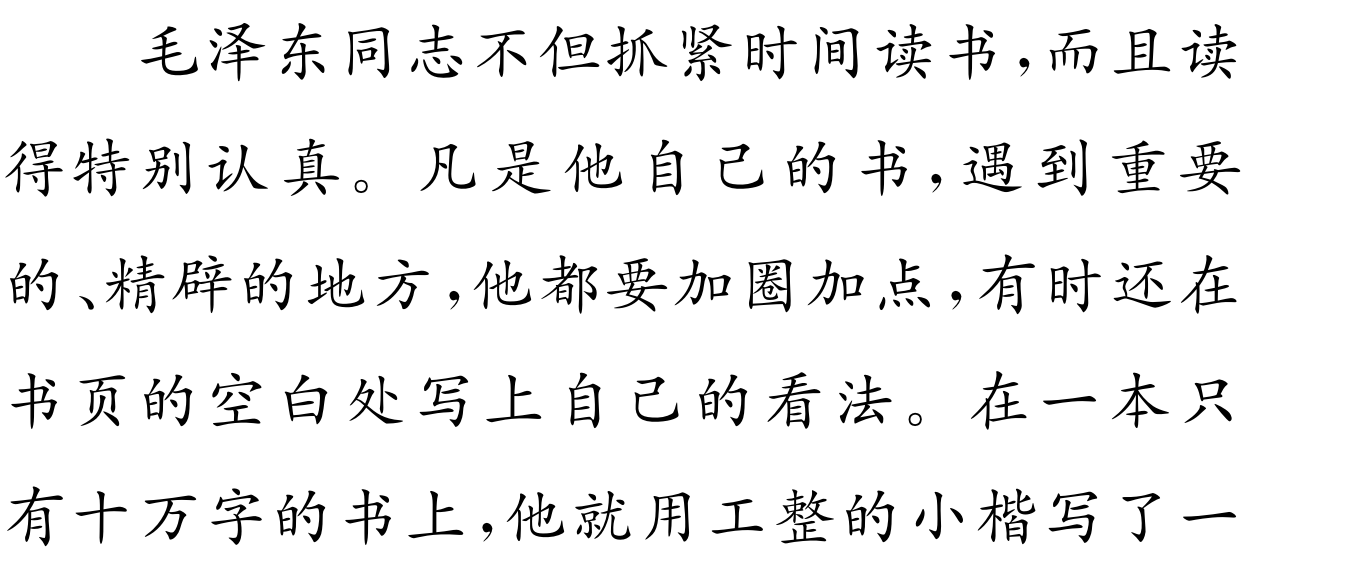 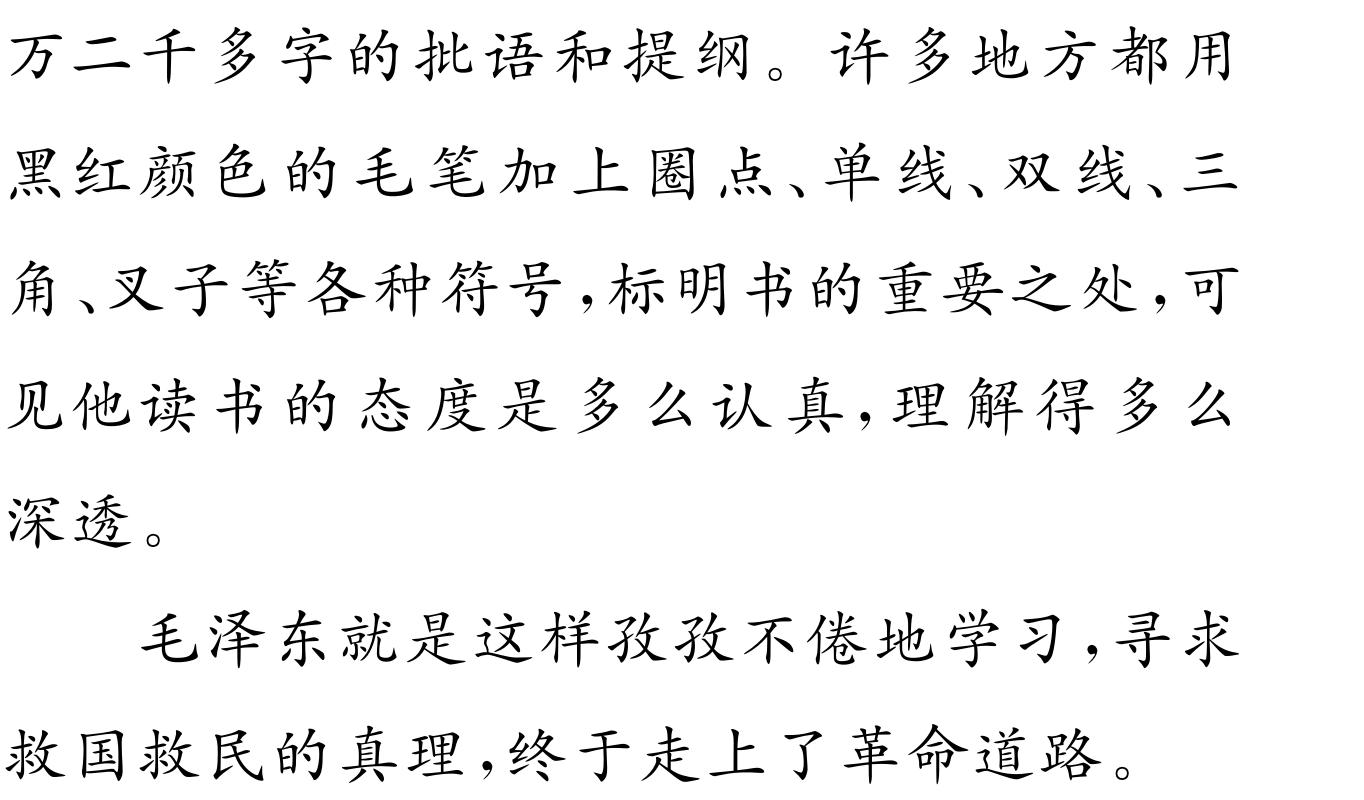 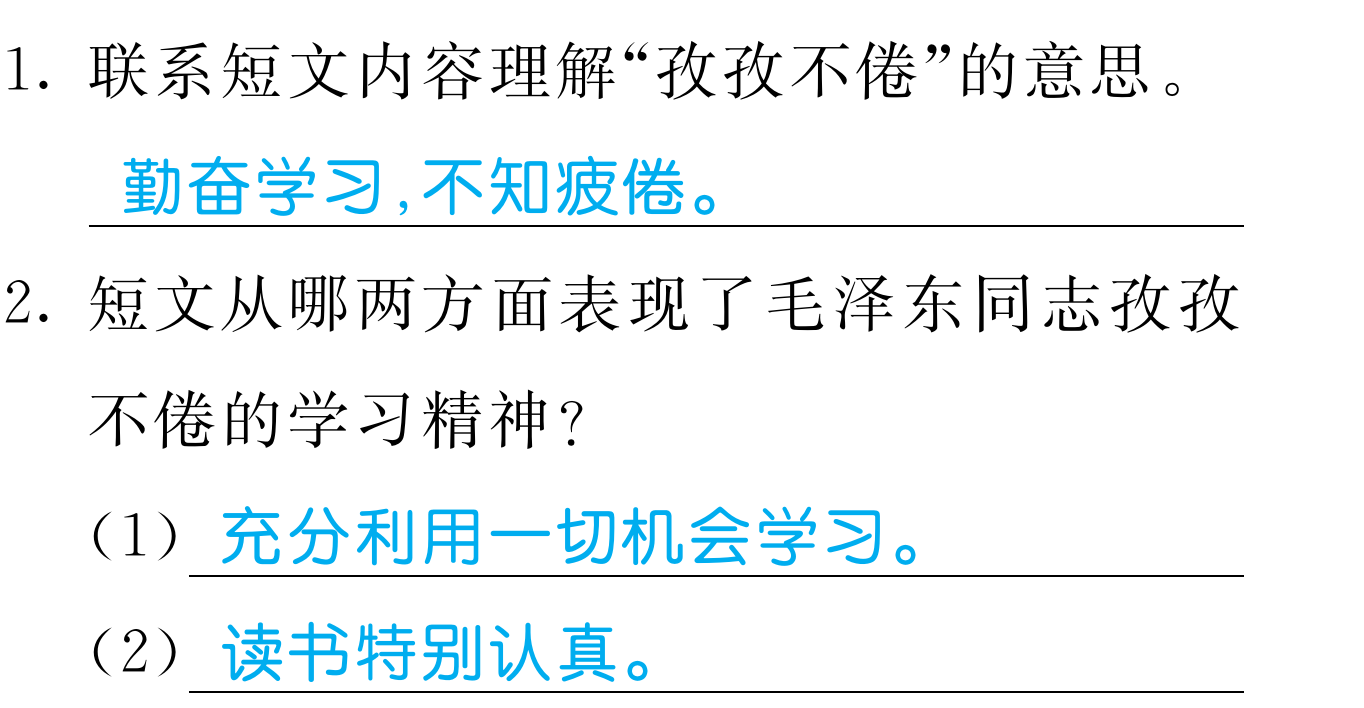 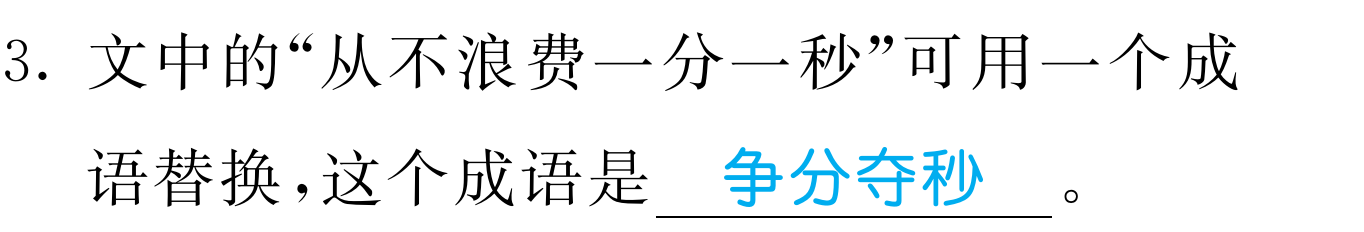 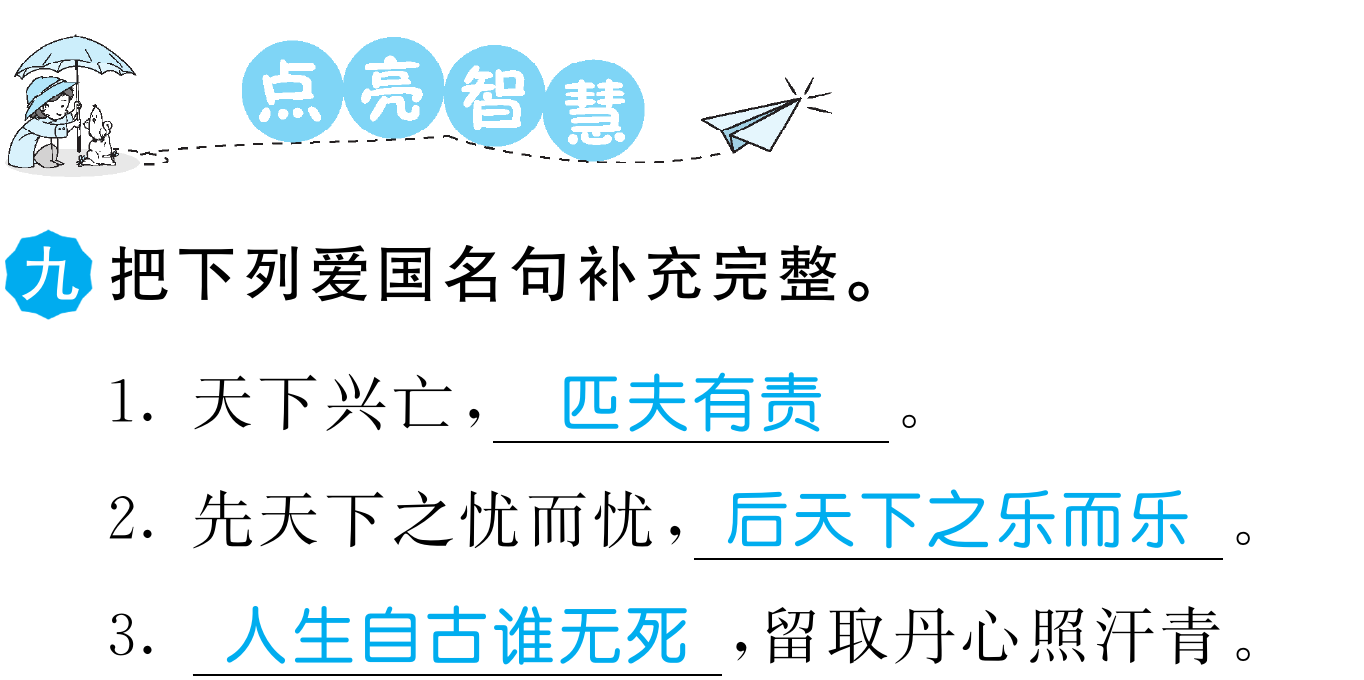 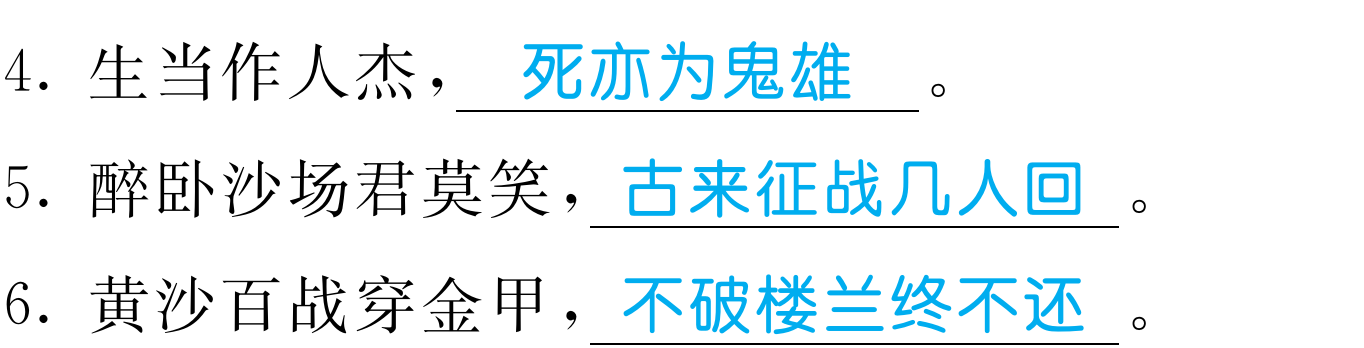 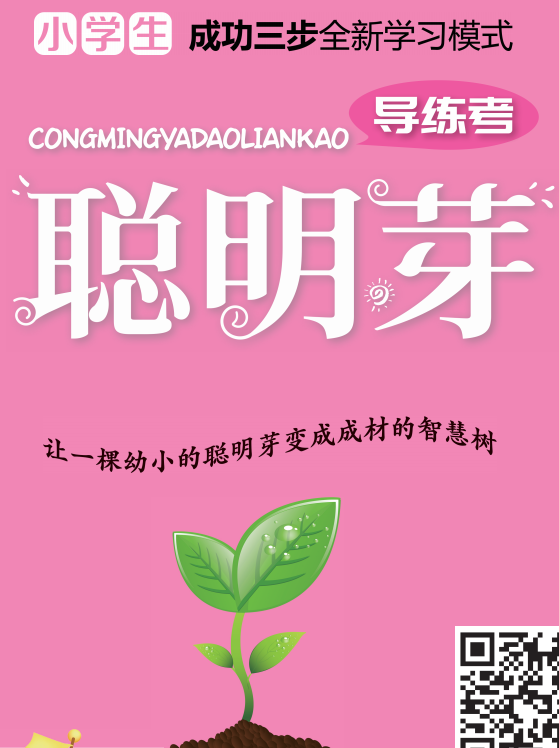 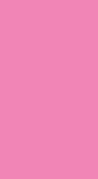 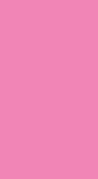 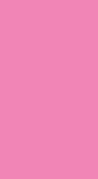 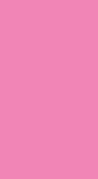